E-mail и почему @ называют «собакой»?
Подготовил презентацию: ученик 5б класса Калинин Денис
Руководитель: учитель информатики и ИКТ 
Сергеева Наталия Николаевна
Давным-давно, когда компьютеры были большими, а дисплеи – исключительно текстовыми, жила-была популярная игра с немудрящим названием «Adventure» («Приключение»). Смыслом ее было путешествие по созданному компьютером лабиринту в поисках сокровищ и сражения с вредоносными подземными существами. При этом лабиринт на экране был нарисован символами «!», «+», и «-», а играющий, клады и враждебные монстры обозначались различными буквами и значками. У игрока был помощник – пёс. Обозначался он значком @.
Как появился символ @, и почему мы называем его собакой? Вряд ли среди Интернет-аудитории встретится человек, которому незнаком этот символ @. На сетевых просторах он используется в качестве разделителя между именем пользователя и именем хоста в синтаксисе адреса электронной почты.
История написания значка @
Рэй Томлинсон первым придумал E-mail адреса
Современное официальное название символа «коммерческое at» берёт своё происхождение из счётов,например, 7 widgets @ $2 each = 14$.
Поиски истоков символа @ уводят нас по меньшей мере в XV век, а возможно, еще дальше. Профессор Джорджио Стабиле (Giorgio Stabile) выдвинул такую гипотезу.
в разных странах «собака» называется по разномуБолгария – кльомба или маймунско а («обезьяна А»),Нидерланды – apenstaartje («обезьяний хвостик»),Израиль – «штрудель»,Испания – как и мера веса «arroba»,Франция – та же мера веса «arrobase»,Германия, Польша – обезьяний хвост, обезьянье ухо, скрепка, обезьяна,Италия – «chiocciola» – улитка,Дания, Норвегия, Швеция – «snabel-a» – «рыло а» или слоновый хобот,Чехия, Словакия – рольмопс (сельдь под маринадом),Америка, Финляндия – кошка,Китай, Тайвань – мышонок,Турция – розочка,в Сербии – «чокнутая A»,во Вьетнаме – «скрюченная A»,на Украине – «равлик» (улитка), «песик» или опять же «собака»
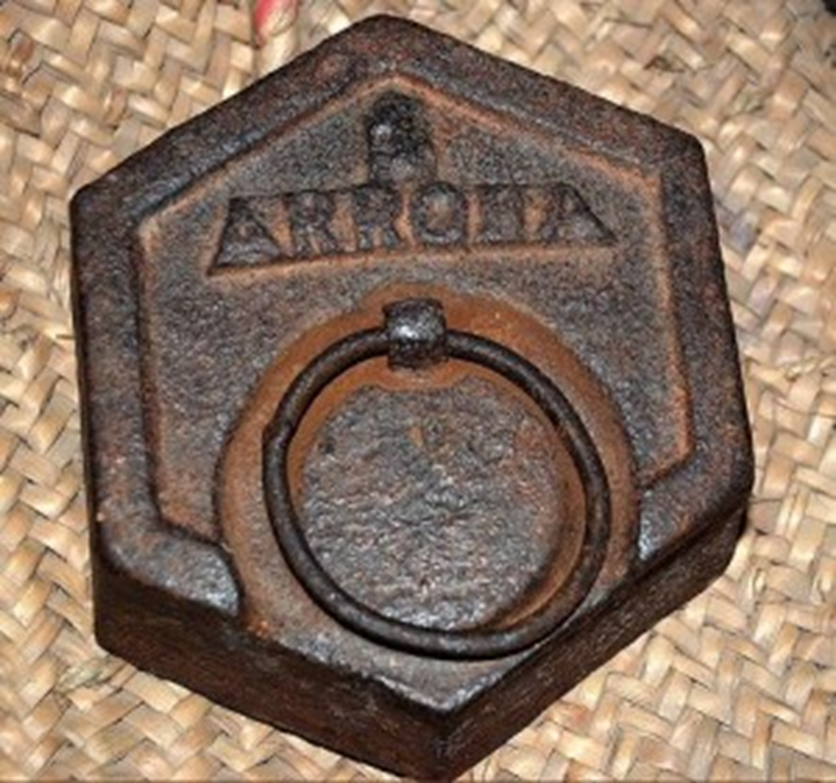 В испанском, португальском, французском языках название символа происходит от слова «арроба» – староиспанская мера веса, ок. 15 кг., которая сокращённо обозначалась на письме знаком @.
Источники:http://shkolazhizni.ru/archive/0/n-7999/yandex.ru/images/searchhttp://shkolazhizni.ru/computers/articles/7999/https://otvet.mail.ru/question/8319252http://pikabu.ru/story/proiskhozhdenie_simvola__2203http://www.stepandstep.ru/catalog/know/127427/istoriya-vozniknoveniya-simvola--sobaka.htmlhttp://nayazyke.ru/istoriya-znaka/Спасибо за внимание!